e-handout
To have these notes 
without taking notes
Go to OrHaOlam.com
Click on downloads, 
messages, 2021
[Speaker Notes: It was always intuitively a good idea to open with a joke, but now I’ve learned why.   As I said last week…]
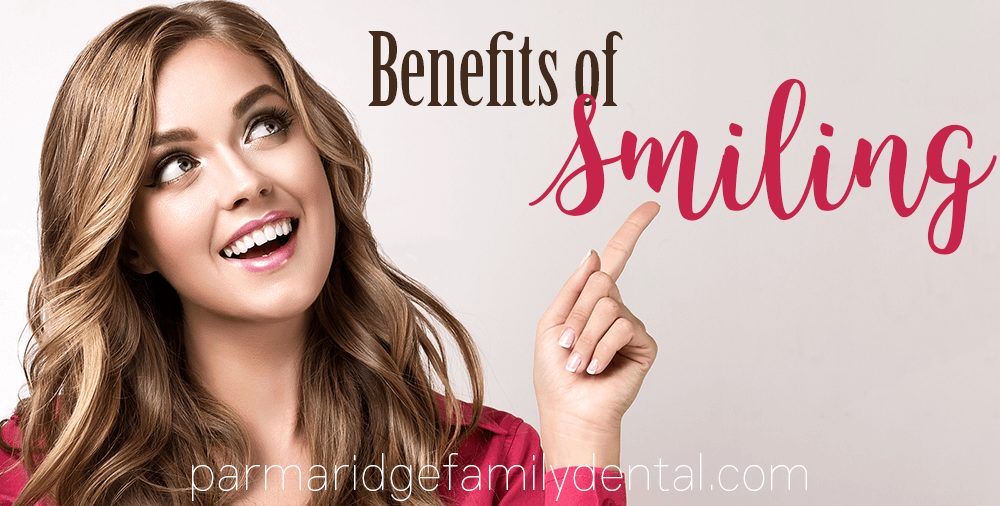 [Speaker Notes: Release endorphins in you and recipient.
Promote trustworthiness.
Increase longevity
Helps marriage. 
Gives you space to pray over an uncomfortable situation.

So, there is some advantage to the mask mandate!  If Eliyahu / Elijah is required to wear a mask to show up at our Seder…]
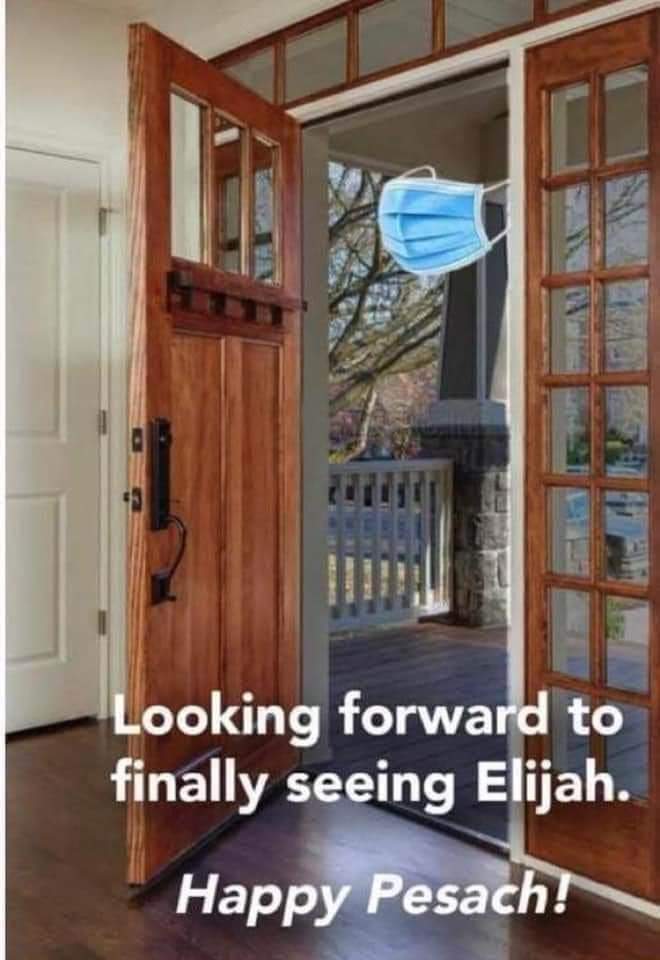 [Speaker Notes: Jim Adler]
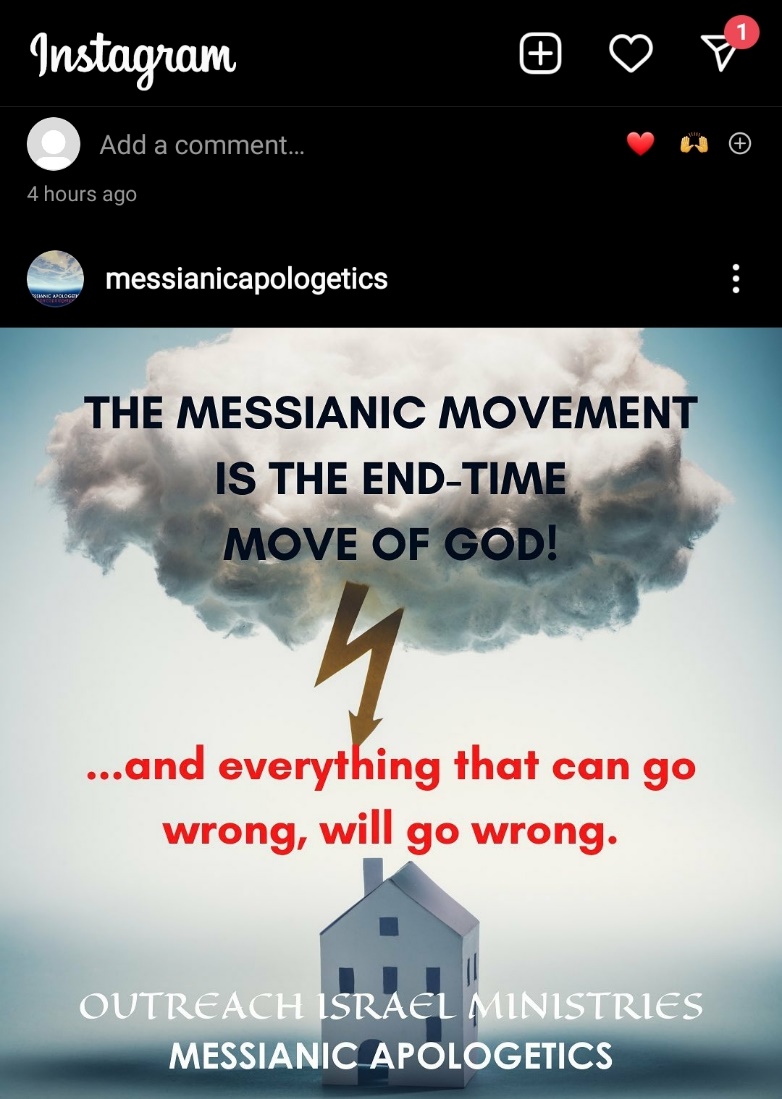 [Speaker Notes: Plowing concrete. Raleigh Washington]
Mr. Bean meets Albert Einstein.  As they are talking Einstein mentions he's considered the smartest man in the world.  Mr. Bean say’s, “OK, If you ask me a question and I can't answer it, I have to pay you a dollar.”
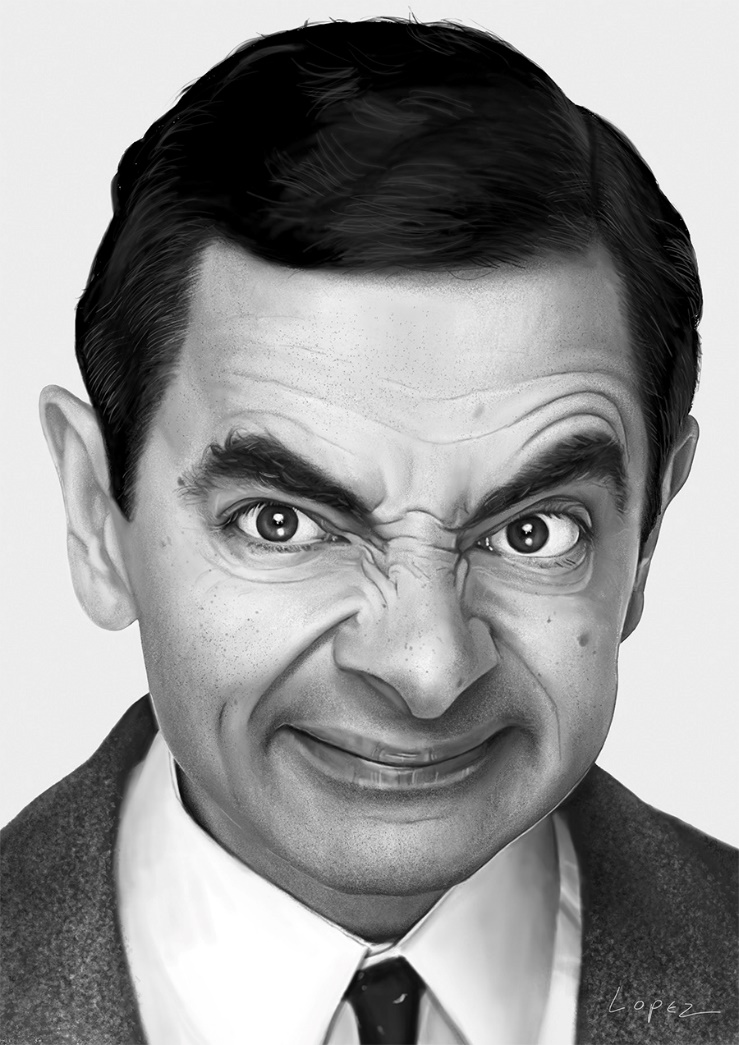 If I ask you a question and you can't answer it, you have to pay me $1000.  Einstein thinks about it a moment and finally says, OK.  Einstein askes, " What does MC squared equal?".  Mr Bean thinks for a moment, says he  doesn't know and hands Einstein $1.
[Speaker Notes: Gavriel Rennels]
Mr. Bean askes Einstein, "What animal crosses the road with 4 legs, crosses back with 2 and then crosses back again with 5?"  Einstein thinks about this for a long time and finally says, "I don't know, here is your $1000."
[Speaker Notes: Gavriel Rennels]
Einstein asks,  "Now tell me what animals is that?"  Me. Bean hand's Einstein $1.00.
[Speaker Notes: Gavriel Rennels]
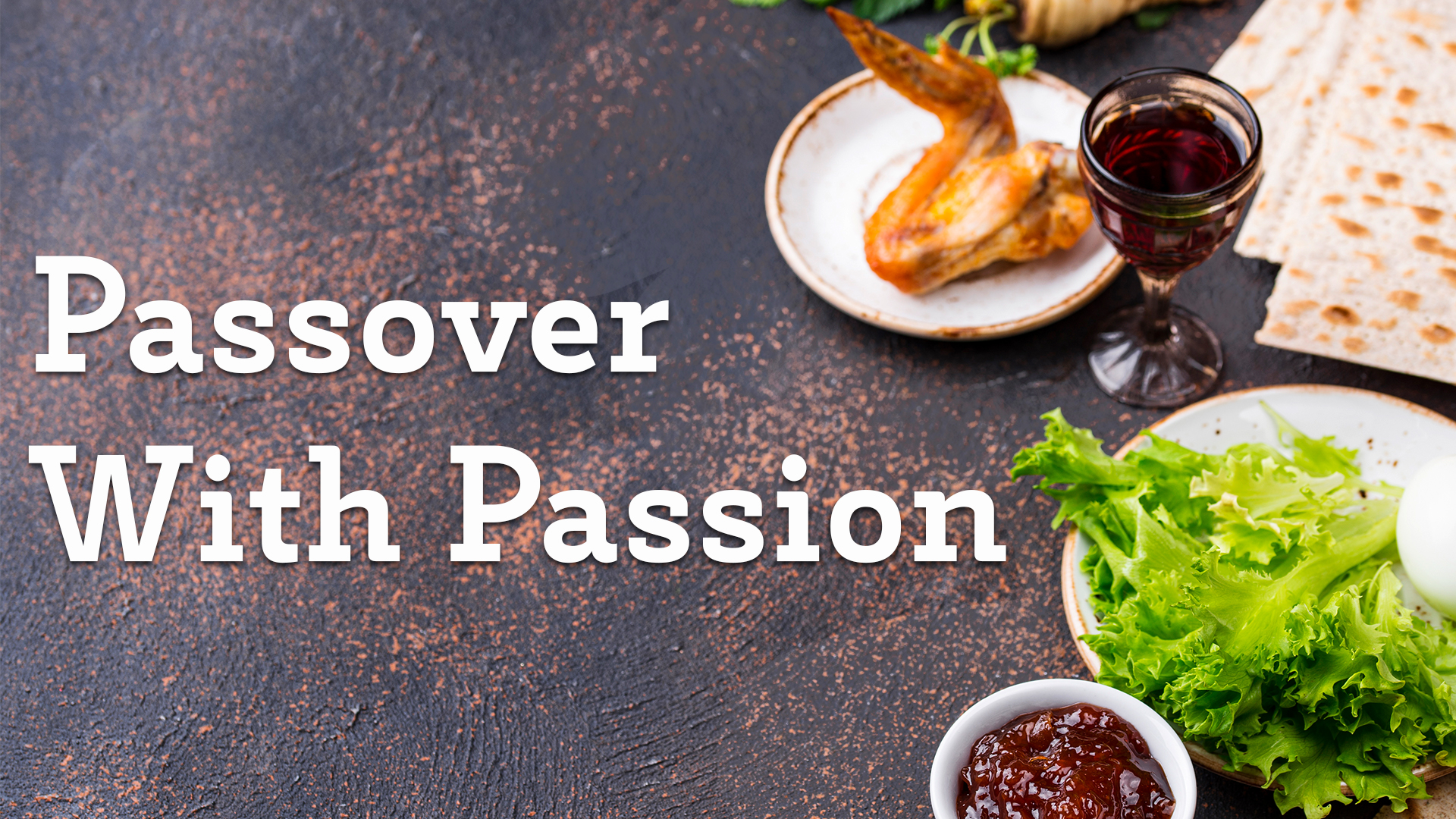 Lk 22.14-19 Part 2
Lk 22.14-15 When the time came, Yeshua and the emissaries reclined at the table, and he said to them, "I have really wanted so much to celebrate this Seder with you before I die!
[Speaker Notes: 78% secular Jews in US attend a Seder, 
90% secular Jews in Israel  JFJ Issues vol 23-05 p 24]
Passover is relational “with you.”
Love expressed in interaction
Love expressed in ritual: Leaven
Love expressed in confession
Yn 15.9-11“Just as my Father has loved me, I too have loved you; so stay in my love. If you keep my commands, you will stay in my love — just as I have kept my Father’s commands and stay in his love. I have said this to you so that my joy may be in you, and your joy be complete.
[Speaker Notes: Yeshua really liked these guys.  “With YOU” Rowdy unruly bunch, nevertheless.   Passover fellowship was His final community expression to them of love.
If you love someone, or like them, express affection, appreciation.   

Exercise:
I like you, I love you, I appreciate you, I welcome you.]
Eph. 3.16-17 I pray that from the treasures of his glory he will empower you with inner strength by his Spirit, so that the Messiah may live in your hearts through your trusting.  Also I pray that you will be rooted and founded in love,
Eph. 3.18-19 so that you, with all God’s people, will be given strength to grasp the breadth, length, height and depth of the Messiah’s love, yes, to know it, even though it is beyond all knowing, so that you will be filled with all the fullness of God.
[Speaker Notes: This congregation is about us, Jews and the Nations, receiving the atoning love of Messiah and the experience of His forgiveness.  If you’ve never asked Yeshua into you life, or to be L-rd of your life, you can do so today, even now. 
All sin, iniquity, lack of character, comes from a sense of want, of need, of deprivation.   ungratefulness, anger, bitterness, false satisfaction.  Two thanksgiving messages came from this theme of thankfulness and ungratefulness.  The flip side, the positive side, is focus on the love of G-d in Messiah!
Are you fulfilled in Him, or needy, scratching and clawing for recognition, satisfaction, survival?]
Passover lesson in having fulness.

The Ten 
Plagues
דָּם   	Blood    [Dam]
 צְפַרְדֵּֽעַ   Frogs     [Tsfar-day-ah]
 כִּנִּים   	Vermin    [Kee-neem]
 עָרוֹב   	Wild animals     [A-rov]
 דֶּֽבֶר   	Cattle disease    [De-ver]
שְׁחִין   	Boils     [Sh'kheen]
 בָּרָד   	Hail    [Ba-rad]
 אַרְבֶּה   	Locusts     [Ar-beh]
 חֹֽשֶׁךְ 	Darkness     [Kho-shkh]    
 מַכַּת בְּכוֹרוֹת Death of the firstborn  [Ma-kat  b'kho-rot]
DI-YAY-NOO    דַּיֵנוּ
It would have 
been enough
אִלּוּ אִלּוּ הוֹצִיאָֽנוּ, הוֹצִיאָֽנוּ מִמִּצְרַֽיִם,
Ee loo, ee-loo ho-tsee-ah-noo, 
ho-tsee-ah-noo mee-Meets-ri-eem, 
הוֹצִיאָֽנוּ מִמִּצְרַֽיִם,
ho-tsee-ah-noo mee-Meets-ri-eem, דַּיֵּנוּ:   Di-yay-nu        
[Had He brought us out of Egypt, 
It would have been enough.]
Expression of Gratefulness for healing:
Linda Elser testimony
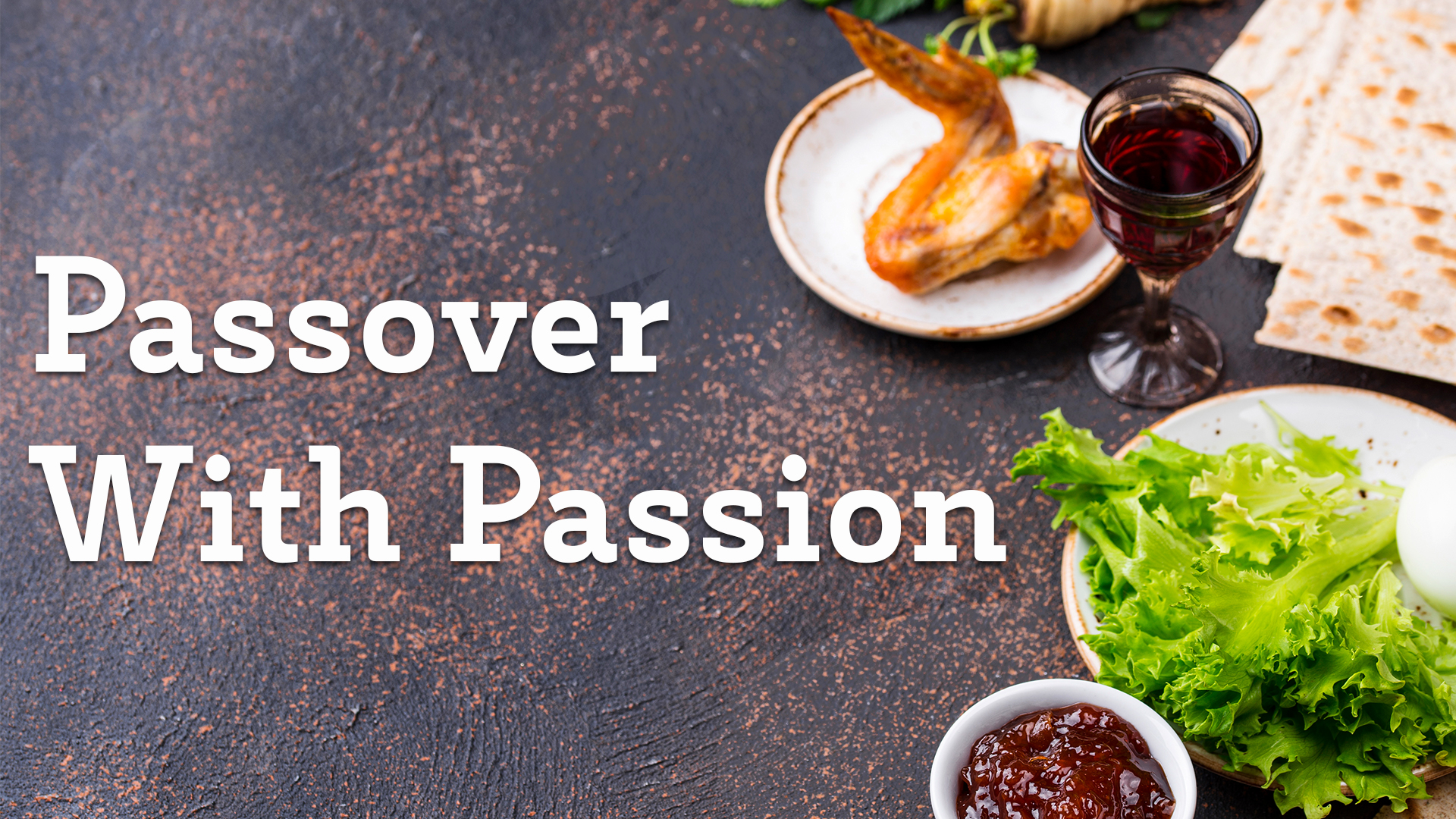 Lk 22.14-19 Part 2
Lk 22.14-15 When the time came, Yeshua and the emissaries reclined at the table, and he said to them, "I have really wanted so much to celebrate this Seder with you before I die!
[Speaker Notes: 78% secular Jews in US attend a Seder, 
90% secular Jews in Israel  JFJ Issues vol 23-05 p 24]
Passover is relational “with you.”
Love expressed in interaction
Love expressed in ritual: Leaven
Love expressed in confession
Passover cleansing particulars…
[Speaker Notes: Leaven, leavened food, confusing.  Need the Hebrew…]
שְׂאֹר leavening agents     s’or  
חָמֵץ leavened food  khametz
Khametz is a product that is both made from one of five types of grain and has been combined with water and left to stand raw for longer than eighteen minutes and becomes leavened.
[Speaker Notes: https://en.wikipedia.org/wiki/Chametz
https://en.wikipedia.org/wiki/Passover]
חִטָּה  Wheat                   Ḥittim,              
כֻּסְמִין Spelt                  Kusmin,          
שְׂעוֹרָה   barley              Se’orah,        
שִׁבֹּלֶת שׁוּעָל oats    Shibbolet shual, 
שִׁיפוֹן rye                                shifon
[Speaker Notes: https://en.wikipedia.org/wiki/Chametz
 fox = שׁוּעָל]
Leavening agents, such as yeast or baking soda, are not themselves khametz. Rather, it is the fermented grains. Thus yeast may be used in making wine, and kefir.
[Speaker Notes: https://en.wikipedia.org/wiki/Chametz
Also Kefir]
Similarly, baking soda may be used in Passover baked goods made with matzoh meal and in matzoh balls. Since the matzoh meal used in those foods is already baked, the grain will not ferment.
[Speaker Notes: https://en.wikipedia.org/wiki/Chametz
Also Kefir]
This applies to April 3 Oneg.  Please, no khametz: leavened grain products.
No: Bread, crackers [except matzah], pasta, cakes, cookies.
Noon, Friday, Sept 26, leaven burning bonfire.
What about rice, corn, lentils, beans, and peanuts?
They don’t leaven, but may appear to.  So, Ashkenazic Jews forbid, called kitnayot.
Sephardic Jewish communities they are OK.  
Or HaOlam follows the Sephardi.
[Speaker Notes: https://www.thoughtco.com/passover-forbidden-foods-2076548
Sephardi more Biblical, less add ons.   Great music too.]
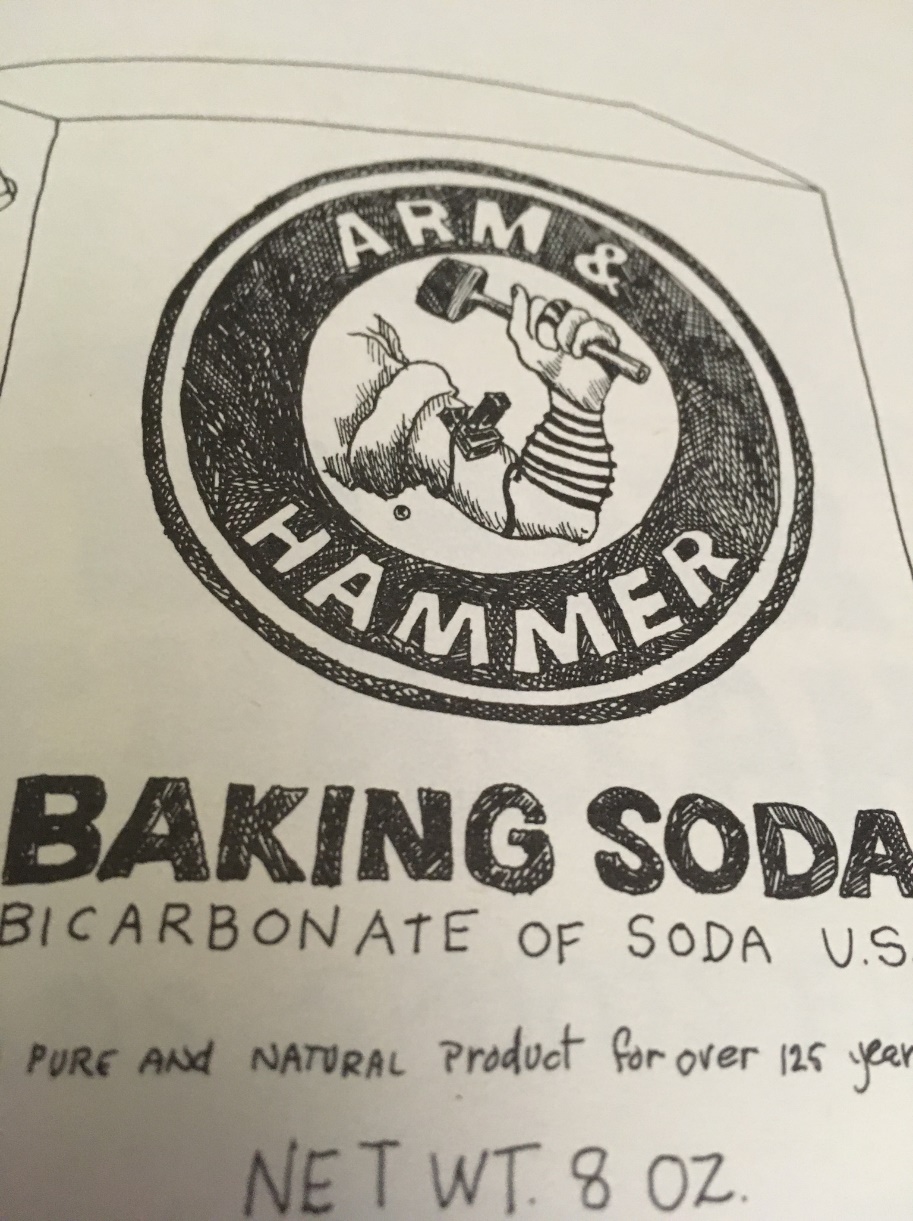 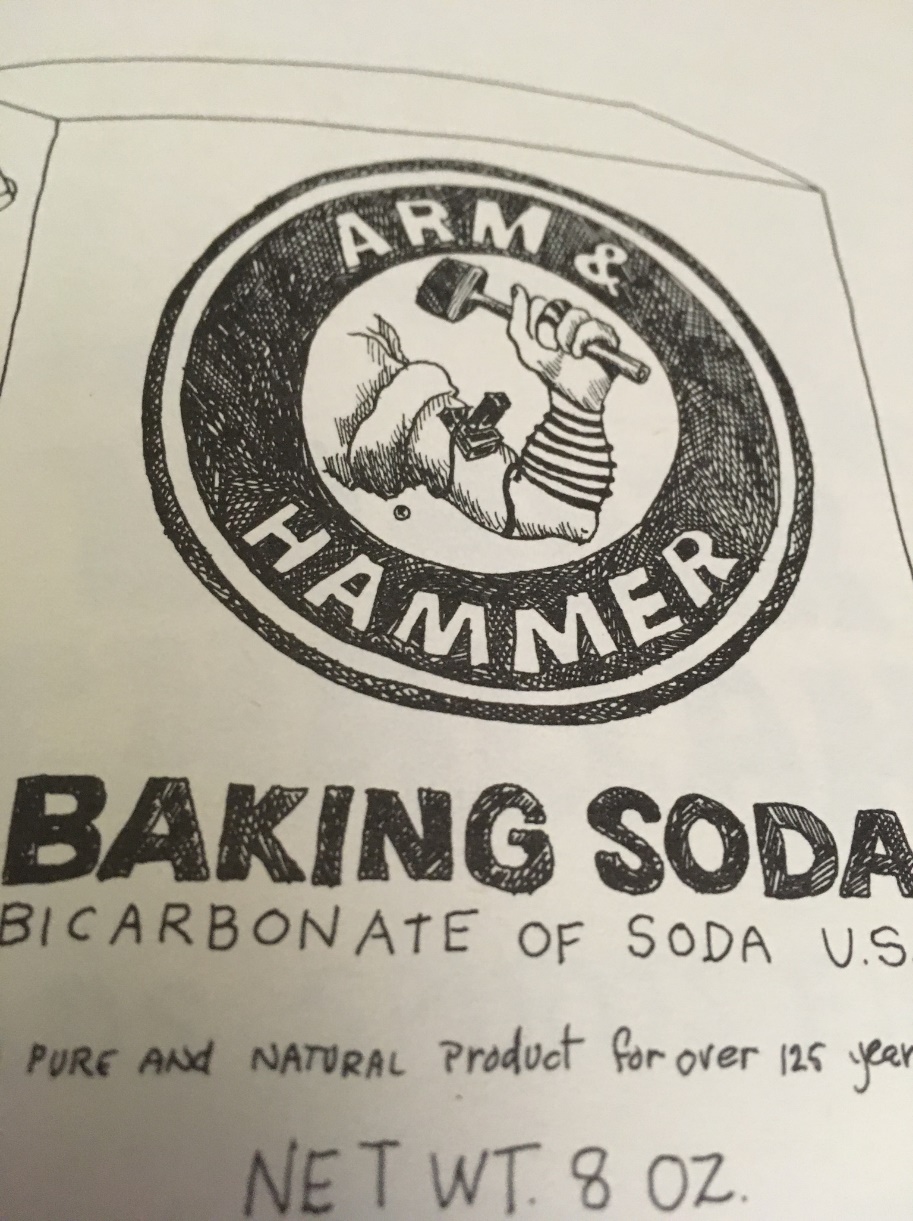 [Speaker Notes: From Brett Clear]
Burning hametz on the morning before Passover, 
For us noon Fri. Mar. 26
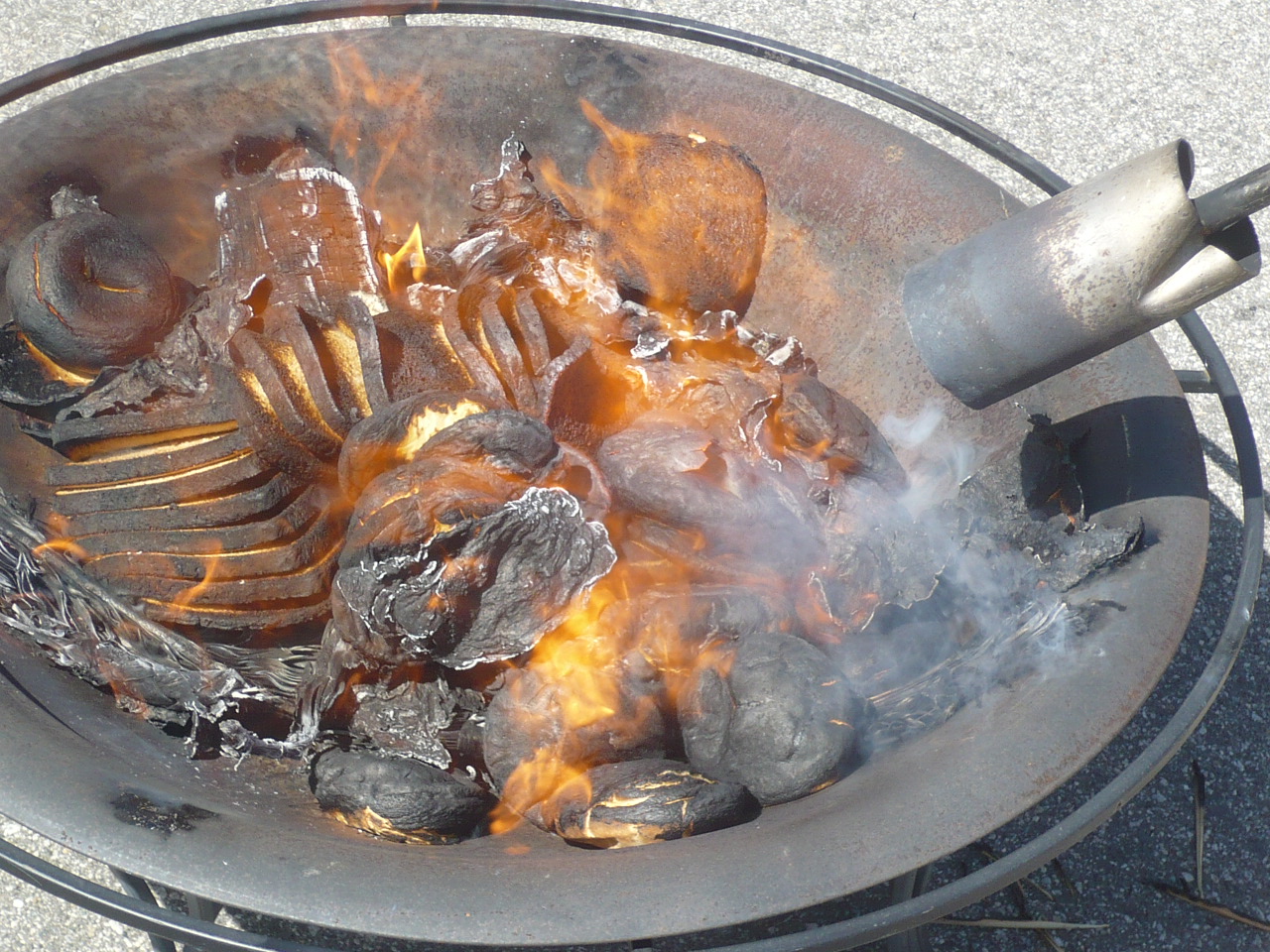 [Speaker Notes: https://upload.wikimedia.org/wikipedia/commons/7/74/BiurChametz2010.jpg
We have a weed burner, otherwise known as a flame thrower, for hametz use if needed.]
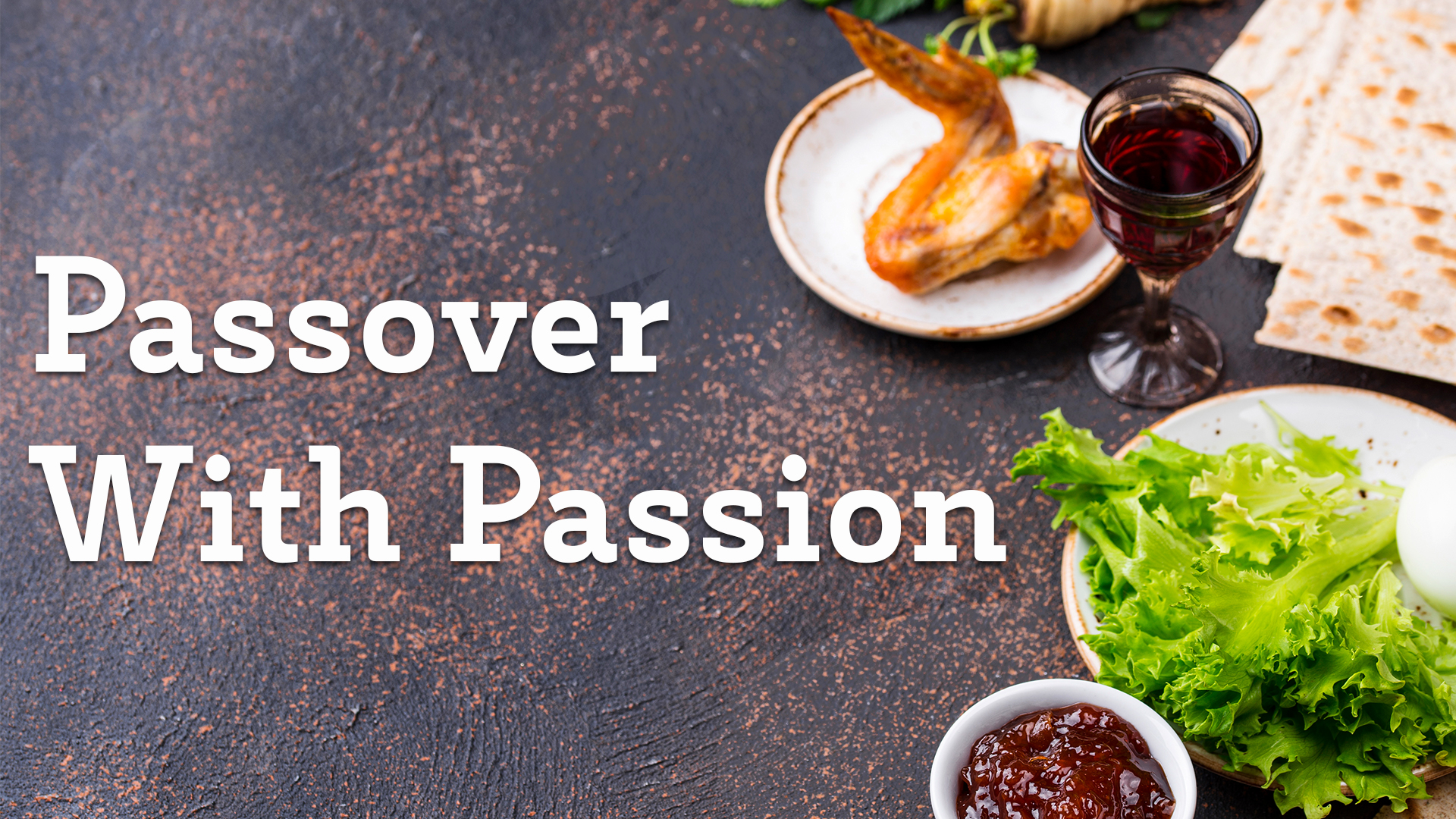 Lk 22.14-15
Lk 22.14-15 When the time came, Yeshua and the emissaries reclined at the table, and he said to them, "I have really wanted so much to celebrate this Seder with you before I die!
Passover is relational “with you.”
Love expressed in interaction
Love expressed in ritual: Leaven
Love expressed in spiritual cleansing
1 Cor. 5. 6-8 Your boasting is no good. Don’t you know that a little hametz leavens the whole batch of dough? Get rid of the old hametz, so you may be a new batch, just as you are unleavened—for Messiah, our Passover Lamb,
1 Cor. 5. 6-8 has been sacrificed. Therefore let us celebrate the feast not with old hametz, the hametz of malice and wickedness, but with unleavened bread—the matzah of sincerity and truth.
ONE   Getting out the leaven of false narratives of history, that the Jews are colonial occupants of the Land.   Rather, they are the ancient indigenous population, returning!
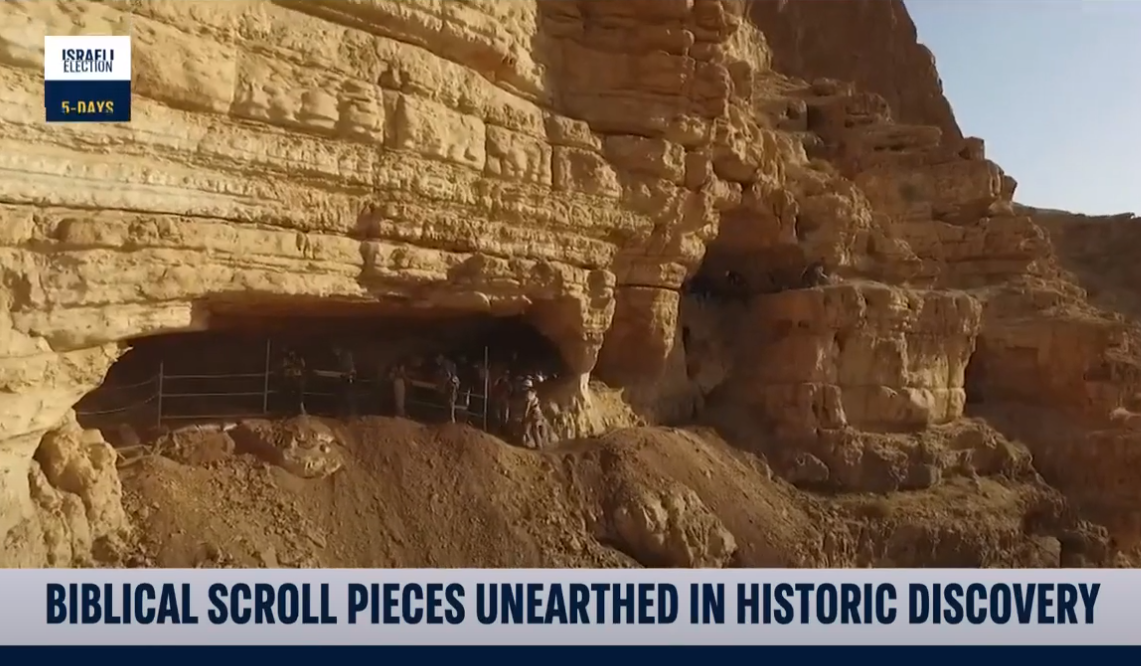 [Speaker Notes: https://youtu.be/PVNQ5JkHDHc]
TWO  Getting out the leaven of false narratives of history, 
new California Ethnic Studies Curriculum
California Ethnic Studies Curriculum, another false narrative
Children are taught that Christian settlers committed "theocide" against the Native Americans by "murdering" their gods and replacing them with the Christian God. This, the curriculum's authors insist, is what led to
[Speaker Notes: Tony Perkins  https://www.frc.org/get.cfm?i=WA21C45&f=WU21C14]
“coloniality, dehumanization, and genocide,” and the “explicit erasure and replacement of holistic Indigeneity and humanity.”  To help reverse that trend and create a new “social order,” children are encouraged to cry out to Aztec gods and right this wrong.
[Speaker Notes: Tony Perkins  https://www.frc.org/get.cfm?i=WA21C45&f=WU21C14]
Of course, as plenty of legal scholars have pointed out, the forced practice of religion is a real violation of the Establishment Clause. If Christians can't pray, then surely a coerced class of pagan incantation is unconstitutional.
[Speaker Notes: Tony Perkins  https://www.frc.org/get.cfm?i=WA21C45&f=WU21C14]
THREE   Getting out the leaven of the idea that our walk with G-d is in isolation.
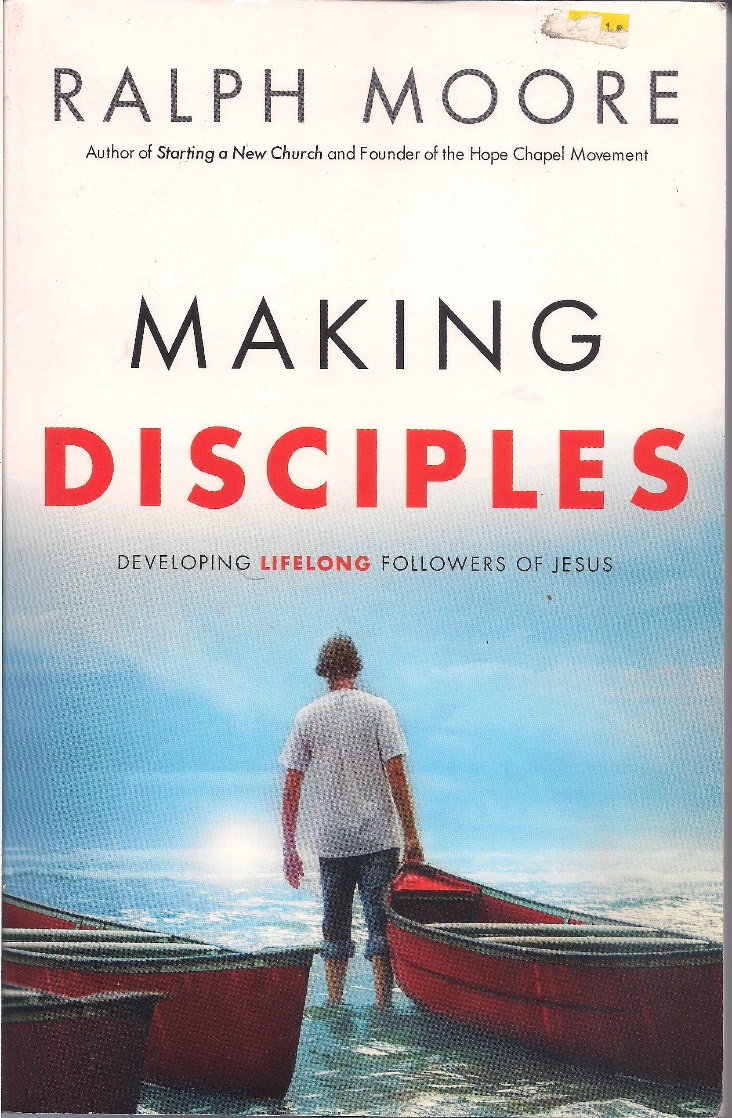 The essence of discipleship is relational.
How are you doing?
What is G-d showing you in the Bible  [Shma  שמע]?
What are you doing with what G-d is showing you?
How are your disciples doing in their ministry?
[Speaker Notes: Is there someone of whom you are asking these questions?   Is someone asking you these questions?]
Does anyone know what’s going on in your life?
Does anyone care, or express caring?
Passover is a time to connect with G-d and each other.
FOUR  Getting out the leaven of the inroads of the enemy to literally and spiritually kill, steal, and destroy.
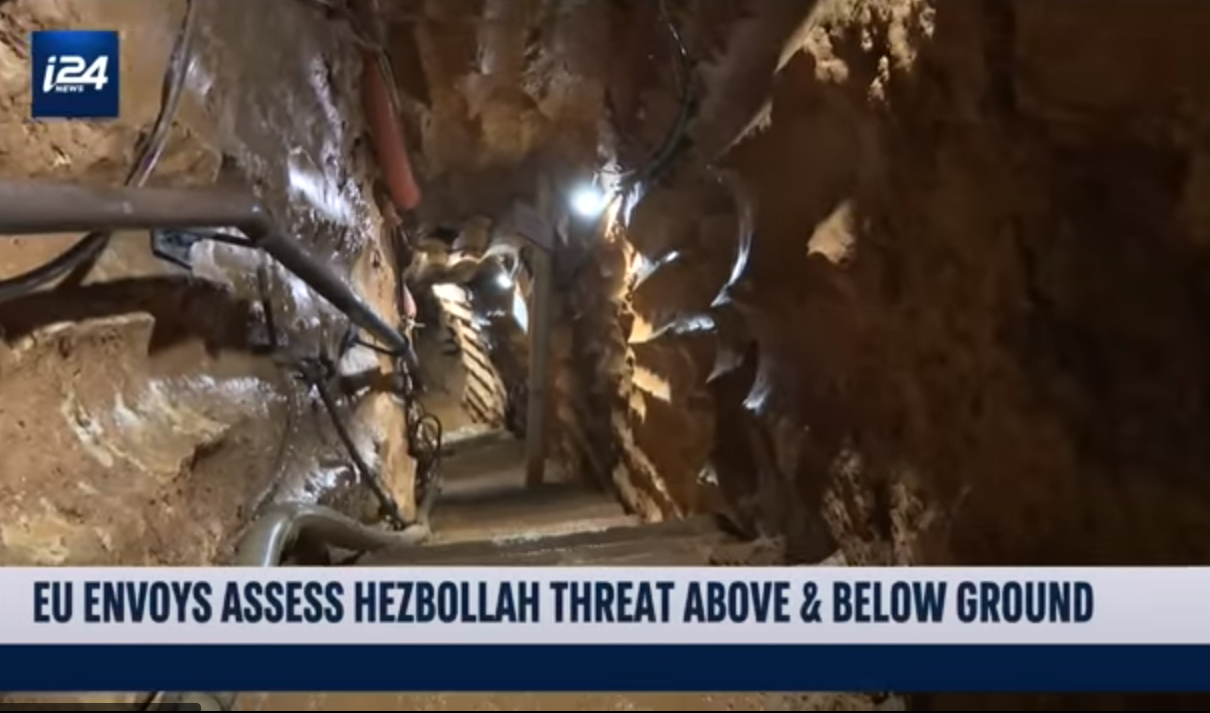 [Speaker Notes: https://youtu.be/7hFVvkqpptw]
FIVE   Getting out the leaven of misunderstaning.
Clarification from last week…
A subtle difference Jews and Nations-Gentiles:
A. Acts 15.10 So why are you putting God to the test now by placing a yoke on the neck of the talmidim which neither our fathers nor we have had the strength to bear?
B. Acts 15.19 We should not put obstacles in the way of the Goyim who are turning to God. 
C. Acts 15.28 For it seemed good to the Ruach HaKodesh and to us not to lay any heavier burden
D. Acts 21.25 “However, in regard to the Goyim who have come to trust in Yeshua, we all joined in writing them a letter with our decision
Four words of differentiation of Jews and the Nations/Gentiles
Yoke, obstacles, heavier burden, decision.

These words were never defined in scripture in terms of practice.
Yoke, obstacles, heavier burden, decision.


These words were defined in scripture in terms of effect.
Ro. 11.12 Now if their transgression leads to riches for the world, and their loss riches for the Gentiles, then how much more their fullness!
Ro.11.15 For if their rejection leads to the reconciliation of the world, what will their acceptance be but life from the dead?
If you are not of Jewish ancestry you keep Torah because 
it is the right and blessed way to live.
It provokes Jewish people to jealousy.
If you are of Jewish ancestry you keep Torah because 
it is the right and blessed way to live.
It brings life from the dead and greater riches to the Nations!
SIX  Getting out the leaven of sin.
1Yn 1.7-9 But if we are walking in the light, as he is in the light, then we have fellowship with each other, and the blood of his Son Yeshua purifies us from all sin.
1Yn 1.7-9 If we claim not to have sin, we are deceiving ourselves, and the truth is not in us. If we acknowledge our sins, then, since he is trustworthy and just, he will forgive them and purify us from all wrongdoing.
Yn. 17.21-23 That they may all be one. Just as you, Father, are united with me and I with you, I pray that they may be united with us, so that the world may believe that you sent me. The glory which you have given to me, I have given to them;
Yn. 17.21-23  so that they may be one, just as we are one — I united with them and you with me, so that they may be completely one, and the world thus realize that you sent me, and that you have loved them just as you have loved me.
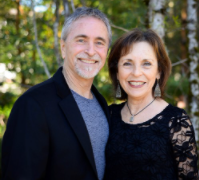 From Hylan Slobodkin, rabbi of Beit Tikvah since 1996, near Seattle, WA
Applied to leaven.
Revival is in the air once again   Many are praying for revival.  While states legalize marijuana and grow rich on the tax revenue, brokenness abounds in our culture.  Substance abuse and immoral lifestyles abound.
[Speaker Notes: Hylan Slobodkin  Rabbi of Beit Tikvah, Seattle WA]
We have over 2.2 million people incarcerated, more than any other country in the world.  Our illiteracy rate, which is almost 25% of the total U.S. population, has crippling effects on our society
[Speaker Notes: Hylan Slobodkin  Rabbi of Beit Tikvah, Seattle WA]
I could list all the ills of our nation, but it would only make you depressed.  In some ways, it seems like we’ve passed the point of no return.  But Someone is going to return, a second time, to those who eagerly await Him.  Many wonder if there is hope for a culture in such deep darkness?
[Speaker Notes: Hylan Slobodkin  Rabbi of Beit Tikvah, Seattle WA]
2 Timothy 3:1-4  But realize this, that in the last days difficult times will come. For people will be lovers of self, lovers of money, boastful, arrogant, slanderers, disobedient to parents, ungrateful, unholy,
[Speaker Notes: Hylan Slobodkin  Rabbi of Beit Tikvah, Seattle WA]
2 Timothy 3:1-4   unloving, irreconcilable, malicious gossips, without self-control, brutal, haters of good, treacherous, reckless, conceited, lovers of pleasure rather than lovers of God,
[Speaker Notes: Hylan Slobodkin  Rabbi of Beit Tikvah, Seattle WA]
2 Timothy 3:13-15  But evil people and impostors will proceed from bad to worse, deceiving and being deceived. You, however, continue in the things you have learned and become convinced of, knowing from whom
[Speaker Notes: Hylan Slobodkin  Rabbi of Beit Tikvah, Seattle WA]
2 Timothy 3:13-15  you have learned them, and that from childhood you have known the sacred writings which are able to give you the wisdom that leads to salvation through faith which is in Messiah Yeshua
[Speaker Notes: Hylan Slobodkin  Rabbi of Beit Tikvah, Seattle WA]
In 18th century England [1700’s] ,  poverty was widespread and endemic. The nation was on the verge of revolution.  Many women had turned to prostitution.  Thousands died from syphilis and gonorrhea.
[Speaker Notes: Hylan Slobodkin  Rabbi of Beit Tikvah, Seattle WA]
Crime abounded, seemingly unabated.  Slavery in the British Empire was widespread and brutal.  Was there hope for England?
[Speaker Notes: Hylan Slobodkin  Rabbi of Beit Tikvah, Seattle WA]
Within this darkness, the Wesleyan revival broke out.  John Wesley began with small groups meeting in homes and offices and the universityies around London.  They called them bands.  This is from The Radical Wesley, by Howard Snyder:
[Speaker Notes: Hylan Slobodkin  Rabbi of Beit Tikvah, Seattle WA]
Band members were expected to abstain from doing evil, to be zealous in good works, including giving to the poor, and to use all the means of grace.  The design of our meeting is to obey that command of God: “Confess your faults one to another, and pray for one another, that ye may be healed.”
[Speaker Notes: Hylan Slobodkin  Rabbi of Beit Tikvah, Seattle WA]
To this end, we intend, 
To meet once a week, at the least.
To come punctually at the hour appointed, without some extraordinary reason.
To begin (those of us who are present) exactly at the hour, with singing or prayer.
[Speaker Notes: Hylan Slobodkin  Rabbi of Beit Tikvah, Seattle WA]
To speak each of us in order, freely and plainly, the true state of our souls, with the faults we have committed in thought, word, or deed, and the temptations we have felt, since our last meeting.
To end every meeting with prayer, suited to the state of each person present.
[Speaker Notes: Hylan Slobodkin  Rabbi of Beit Tikvah, Seattle WA
This is related to Passover and the removal of leaven.]
To desire some person among us to speak his own state first, and then to ask the rest, in order, as many and as searching questions as may be, concerning their state, sins, and temptations.
[Speaker Notes: Hylan Slobodkin  Rabbi of Beit Tikvah, Seattle WA]
Questions to be asked each week were:
What known sins have you committed since our last meeting?
What temptations have you met with?
How were you delivered?
[Speaker Notes: Hylan Slobodkin  Rabbi of Beit Tikvah, Seattle WA]
What have you thought, said, or done, of which you doubt whether it be sin or not?

The resulting Wesleyan 1700’s revival was so dramatic, many historians credit them with ushering in the Victorian age,
[Speaker Notes: Hylan Slobodkin  Rabbi of Beit Tikvah, Seattle WA]
a time when the poor began to matter and “doing the right thing” became the norm.  A time when the social order was restored, crime was dramatically reduced, and the future began to look hopeful.
[Speaker Notes: Hylan Slobodkin  Rabbi of Beit Tikvah, Seattle WA]
Bars closed and jails closed, as there were few people to arrest.  When he died, Wesley left 129,000 Methodists behind.  As the flames of revival broke out in what was once darkness, historians marvel at how the movement of revival was sustained for 100 years.
[Speaker Notes: Hylan Slobodkin  Rabbi of Beit Tikvah, Seattle WA]
G-d spoke thru the prophet Isaiah:
Isaiah 60:2  For behold, darkness will cover the earth, and deep darkness the peoples, but the Lord will rise upon you and His glory will appear upon you.
[Speaker Notes: Hylan Slobodkin  Rabbi of Beit Tikvah, Seattle WA]
Things are shaking all around us, but we serve a God whose Kingdom cannot be shaken.  God allows things to happen to get our attention, to make changes in nations, in communities, and in us personally.
[Speaker Notes: Hylan Slobodkin  Rabbi of Beit Tikvah, Seattle WA]
JB Bernstein:  I love hearing about the moves of God in the past but what about now? I long for the second Mezuzah Street Revival!
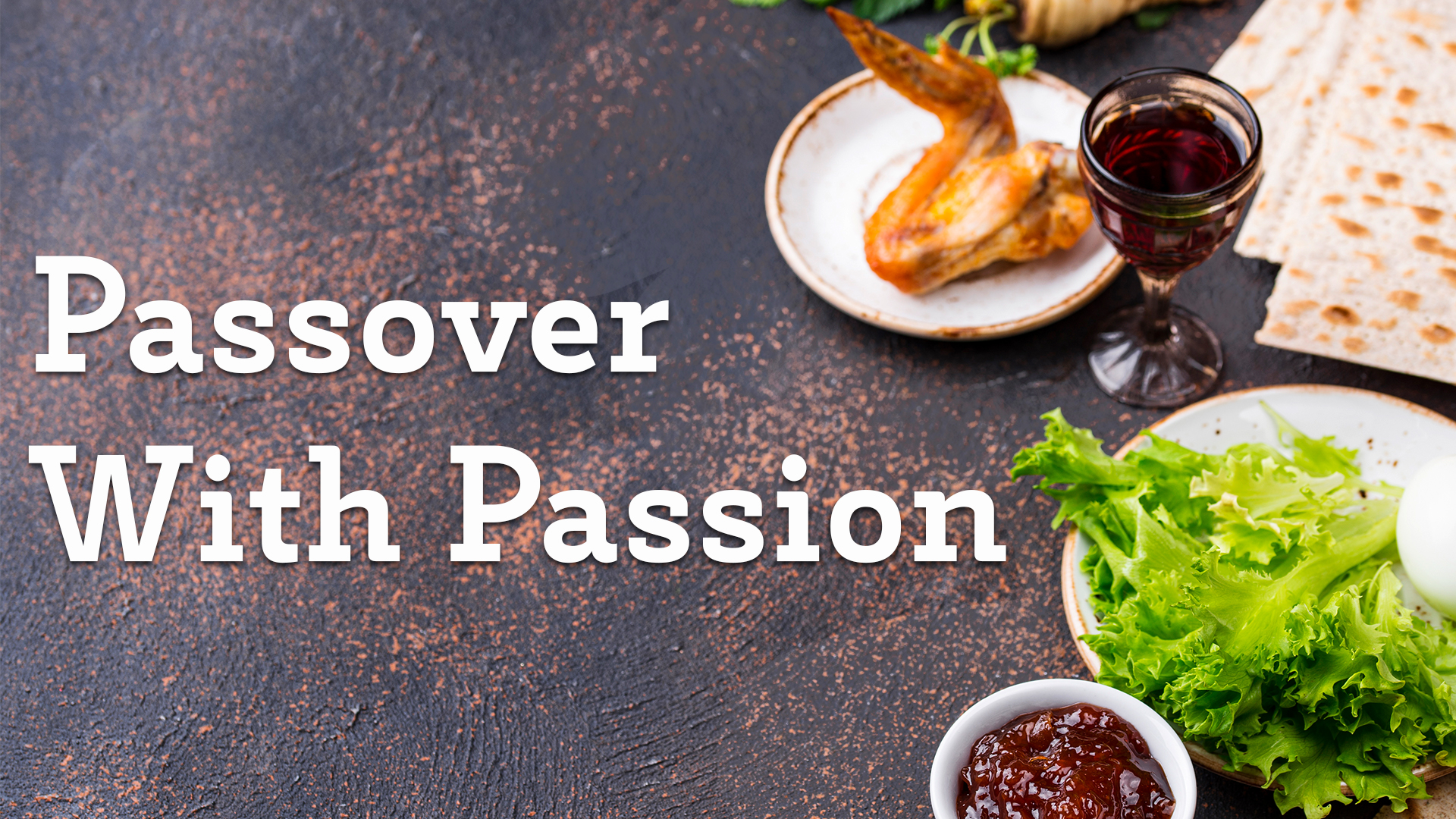 Lk 22.14-15
Lk 22.14-15 When the time came, Yeshua and the emissaries reclined at the table, and he said to them, "I have really wanted so much to celebrate this Seder with you before I die!
[Speaker Notes: 78% secular Jews in US attend a Seder, 
90% secular Jews in Israel  JFJ Issues vol 23-05 p 24]
Passover is relational “with you.”
Love expressed in interaction
Love expressed in ritual: Leaven
Love expressed in spiritual cleansing
Conclusion:
Do you KNOW Him and the assurance of sins forgiven?
Are you surrendered to Him, body, soul, spirit?  Leaven out, walking in relational love, confessing?
Are you filled with His Spirit, transforming your life?
[Speaker Notes: Who are you discipling, building up?4]
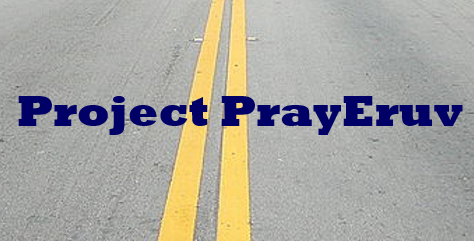